Поэзия дворянской усадьбы
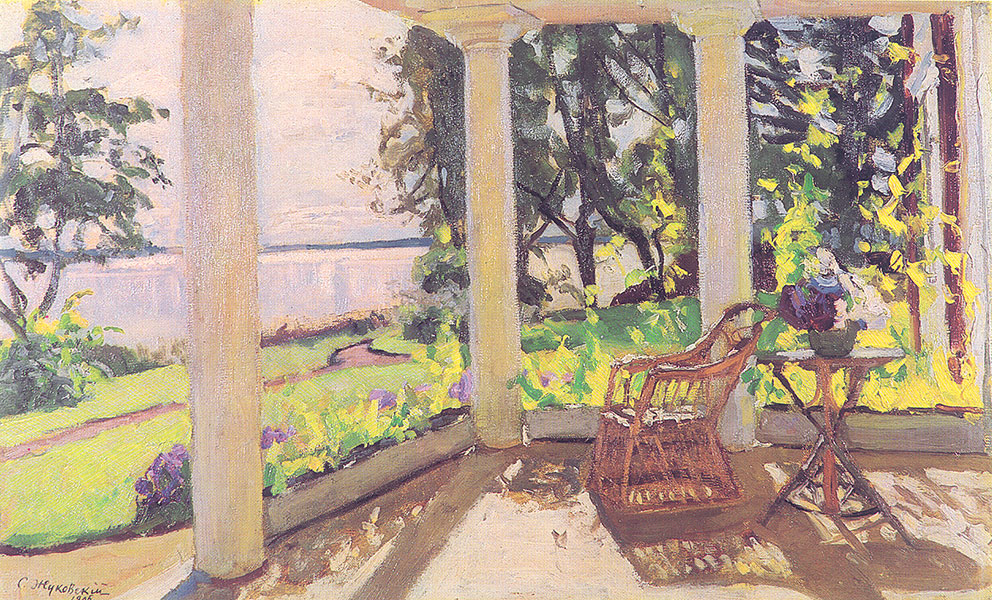 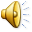 К.Бальмонт"Памяти Тургенева"Дворянских гнезд заветные аллеи.Забытый сад, полузаросший пруд.Как хорошо, как все знакомо тут!Сирень, и резеда, и эпомеи,И георгины горные цветут.Затмилась ночь. Чуть слышен листьев ропот.За рощей чуть горит луны эмаль.И в сердце молодом встает печаль.И слышен чей-то странный,грустный шепот.Кому-то в этот час чего-то жаль...
1893
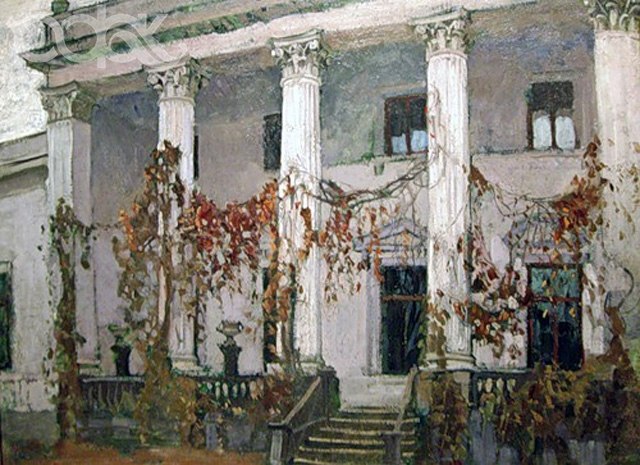 Усадьбы Ломоносовского района Ленинградской области
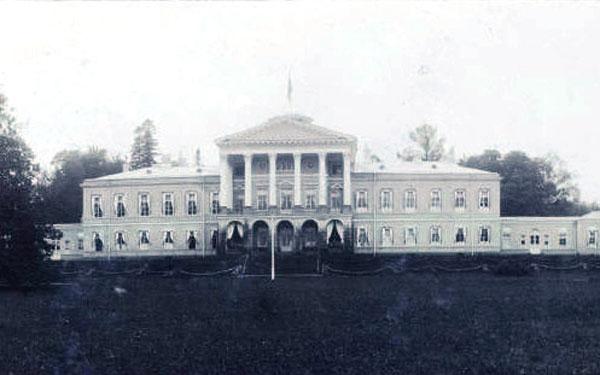 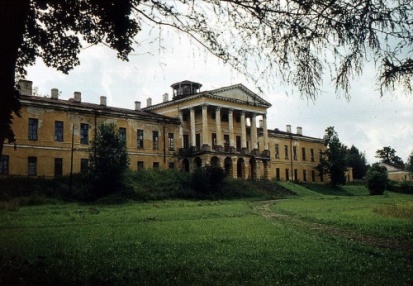 Алютина ( Горы-Валдай), 
Беззаботная (Горбунки), 
Волковицы (Надеждина), 
Воронина (Вороницкая),
 Гостилицы,
 Гревова (Копорье),
Куммолова,
 Лапина (Вильповицы), 
Лопухинка ,
 Медуши,
Оржицы, 
Ропша,
Усть-Рудица.
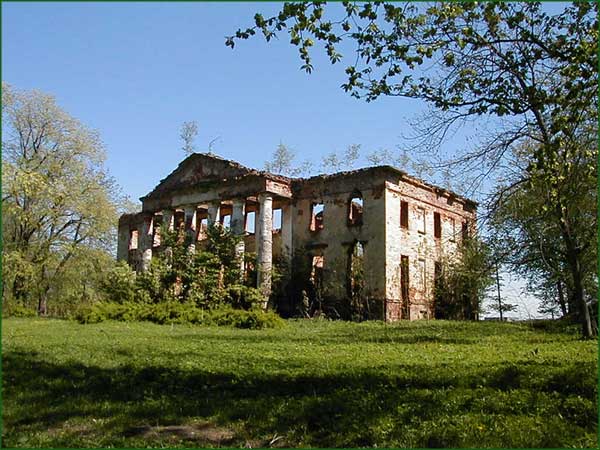 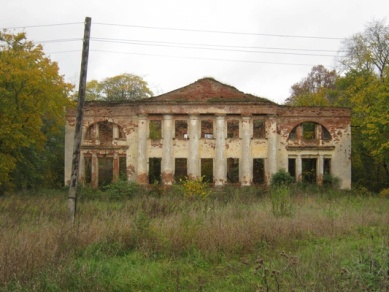 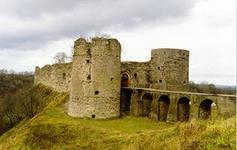 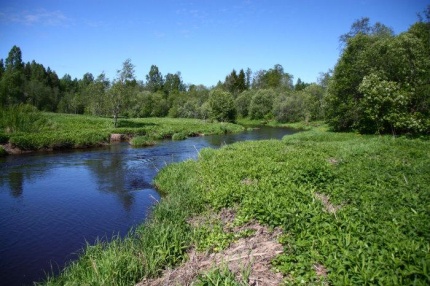 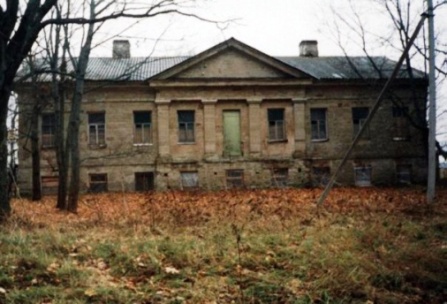 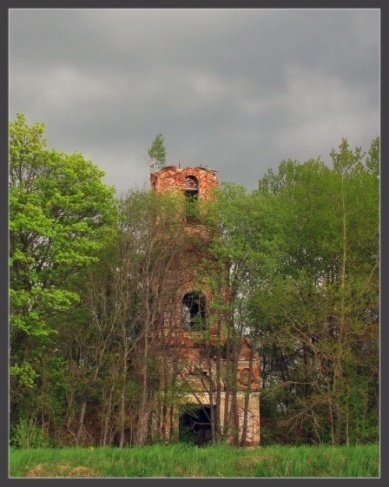 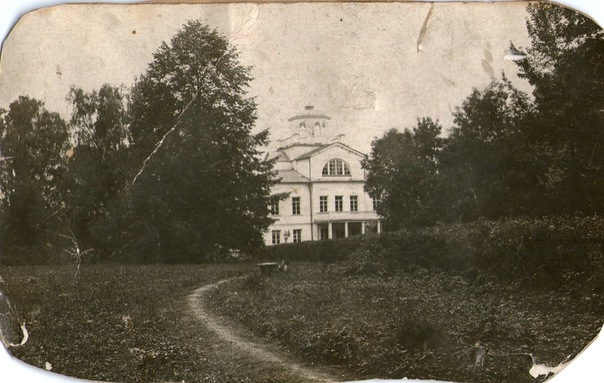 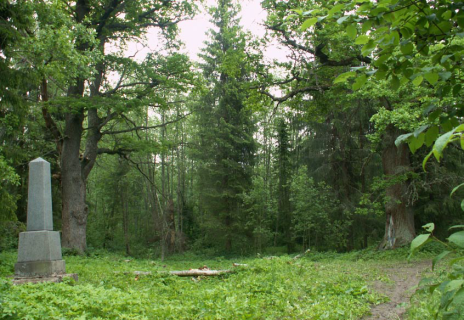 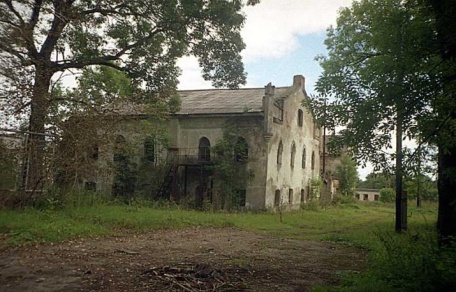 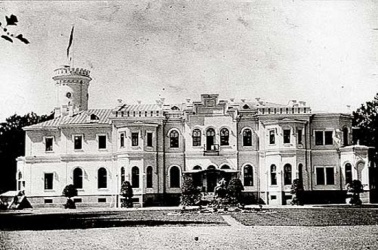 Гостилицы
Фотографии усадьбы нач. ХХ века
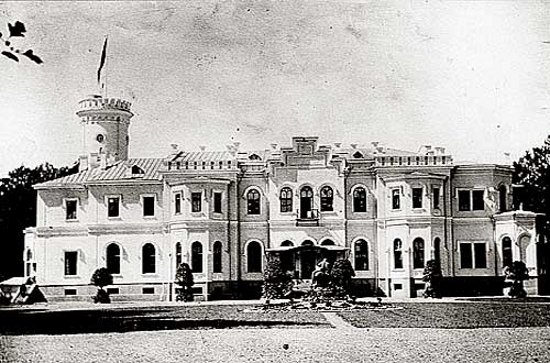 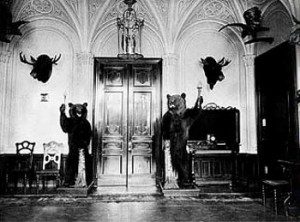 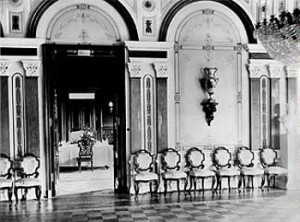 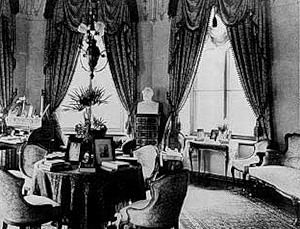 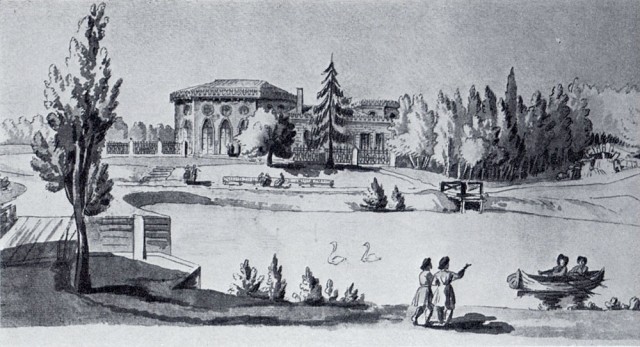 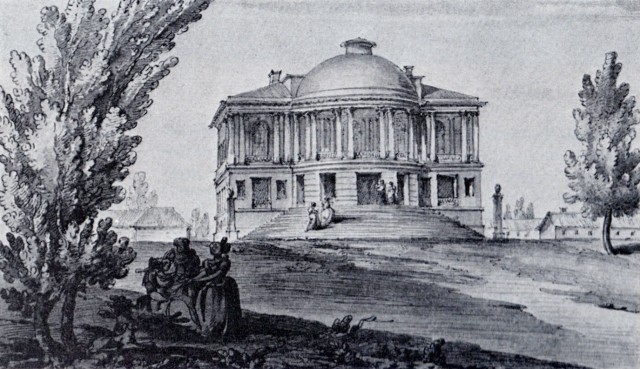 Дом К. Г. Разумовского и церковь в Гостилицах:
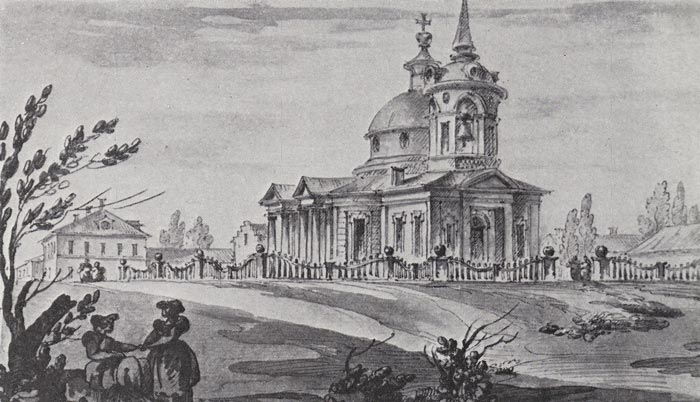 Церковь в Гостилицах. По рис.Д.Кваренги 1780-1790-е гг.
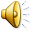 Владельцы Усадьбы Гостилицы
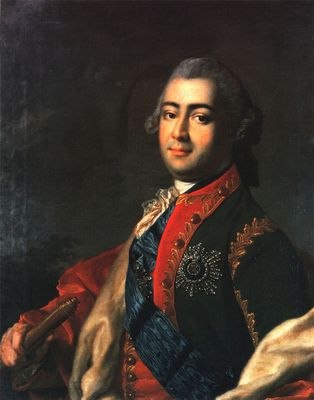 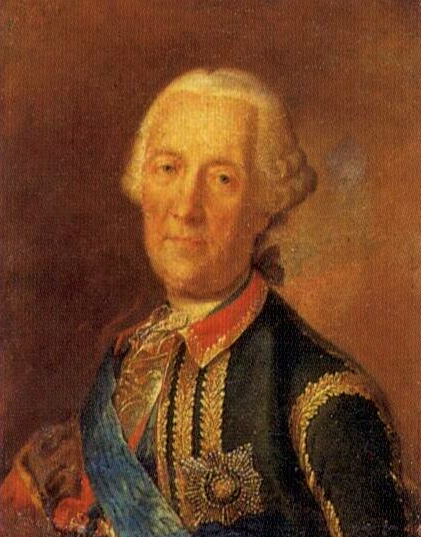 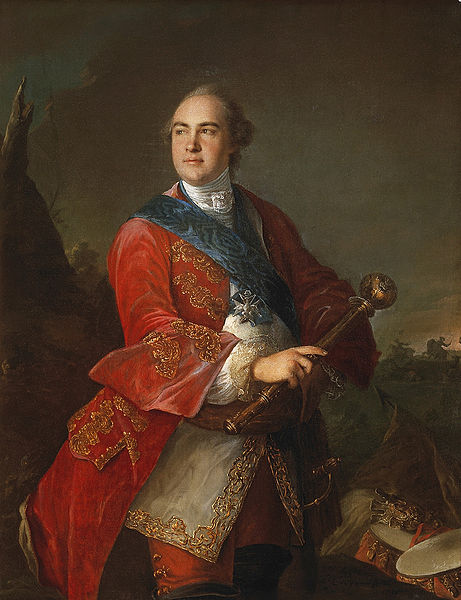 А.Г.Разумовский
Первый владелец и основатель Гостилиц Х.А. Миних. Петр I пожаловал  ему Мызу Гостилицы за прекрасную работу – строительство шлюзов и каналов на Ладоге, т.к. Миних был военным инженером.
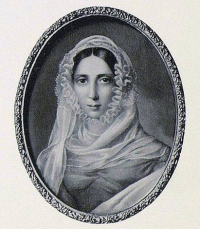 П.К.Разумовский
Т.Б.Потемкина
Елизавета Петровна и Екатерина II неоднократно посещали Гостилицы.
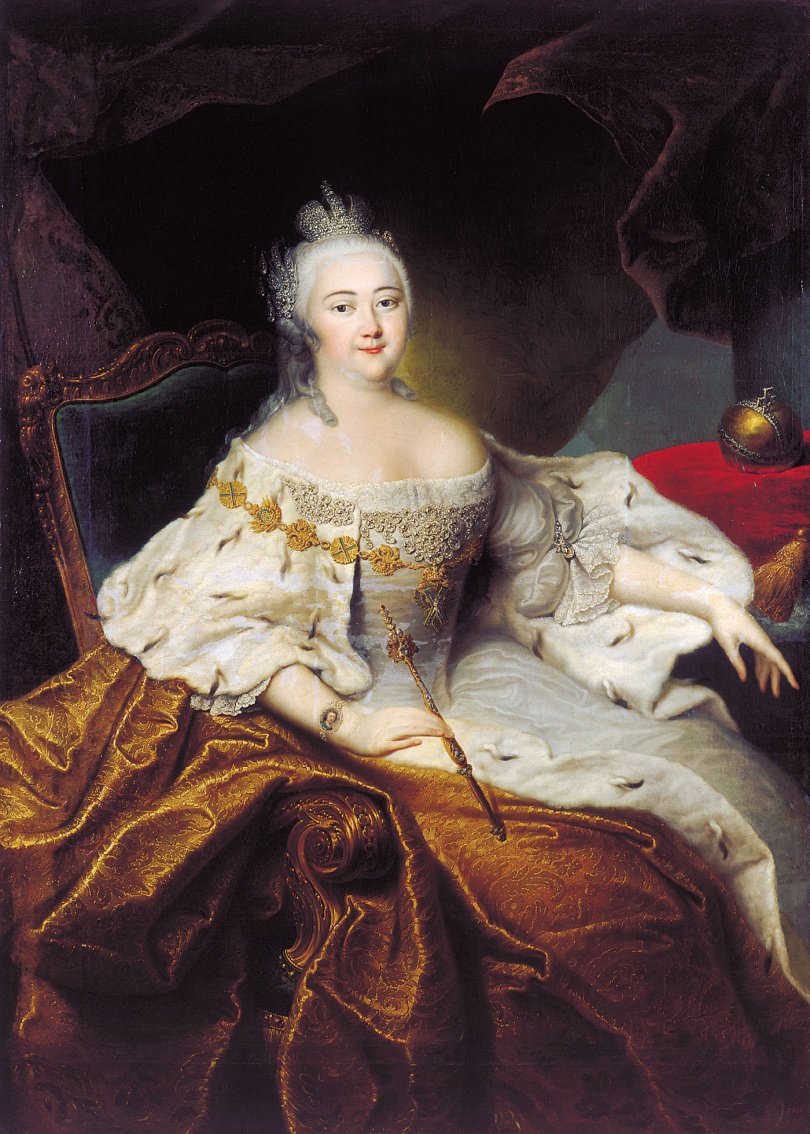 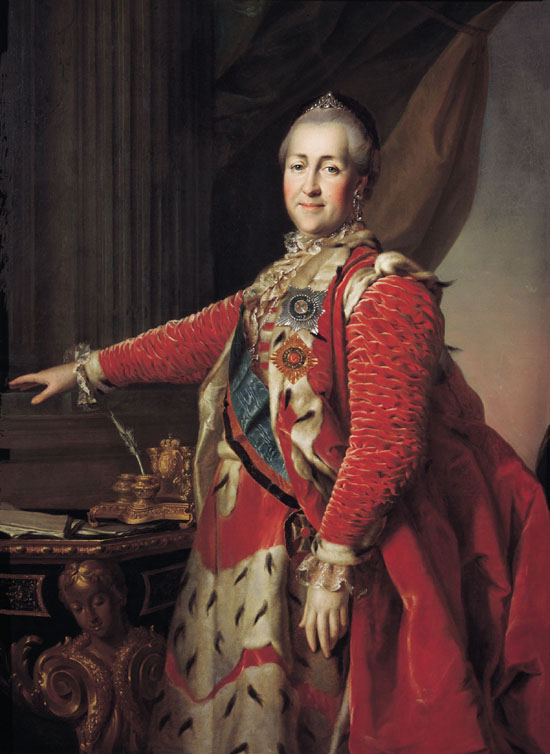 Дмитрий Левицкий (1735-1822)Портрет Екатерины IIОколо 1782, х., м.
Иоганн Гроот портрет Императрицы Елизаветы Петровны, 1744 г., х.м.
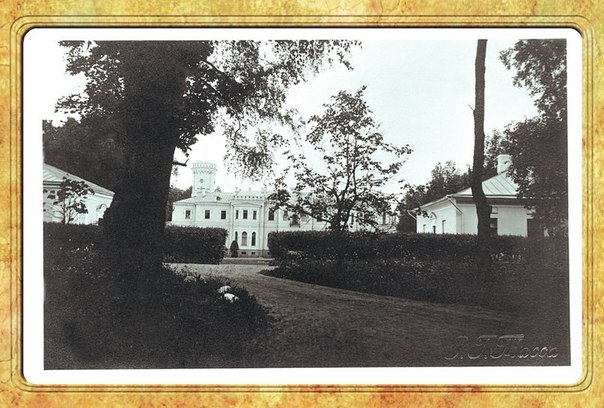 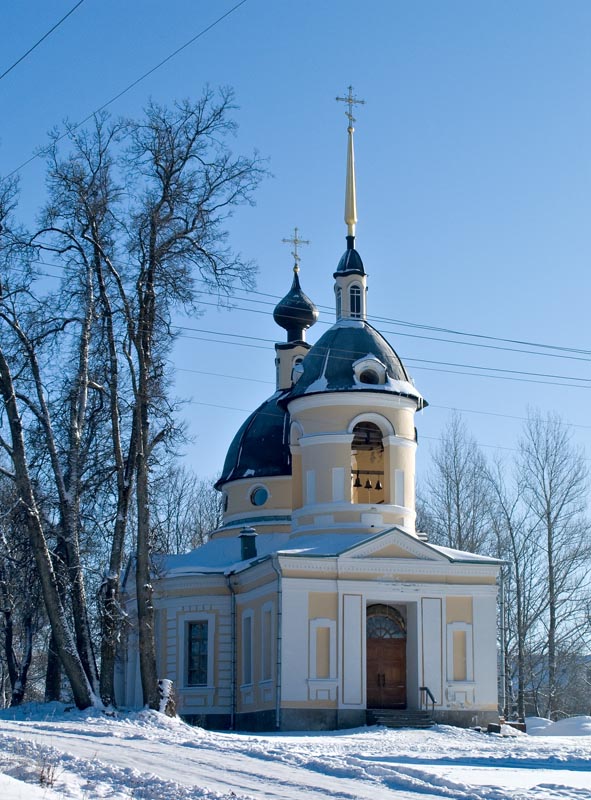 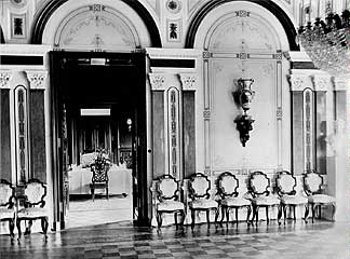 Отреставрированная  церковь  Святой Живоначальной Троицы.